Работа с предложением и текстом
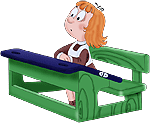 Из данных слов составить предложения. Получившийся текст озаглавить. Выписать из третьего и пятого предложений пары слов (словосочетания).
☺в, было, весело, зоопарк, шумно, и
☺из, медведь, клетки, выпрашивал, кусочки
☺бегемота, загнал, в, сторож, домик, метлой
☺топал, слон, ногой
☺распушил, хвост, красивый, павлин, свой
Проверь!
В зоопарке.
          В зоопарке было весело и шумно. Медведь из клетки выпрашивал кусочки. Сторож загнал бегемота в домик метлой. Слон топал ногой. Павлин распушил свой красивый хвост.
Словосочетания (проверь третье предложение)
Сторож загнал бегемота в домик метлой. (повест, невоскл., распр., 3)

загнал (кого?) бегемота
загнал (куда?) в домик
загнал (чем?) метлой
Словосочетания (проверь пятое предложение)
Павлин распушил свой красивый хвост. (повест., невоскл., распр., 3)

распушил (что?) хвост
хвост (какой?) красивый
хвост (чей?) свой